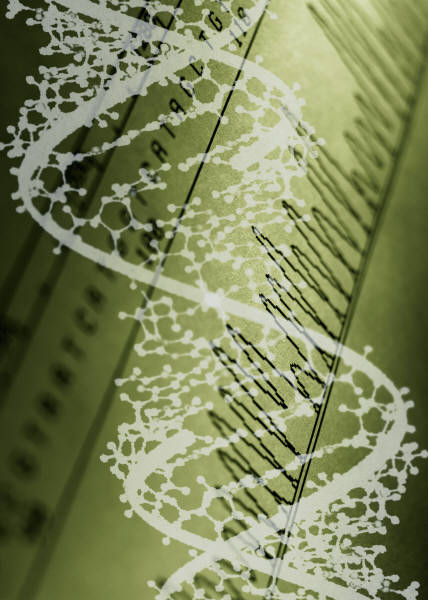 UPDATESMESA SHAReMESA CNVNHLBI Exome Sequencing Project
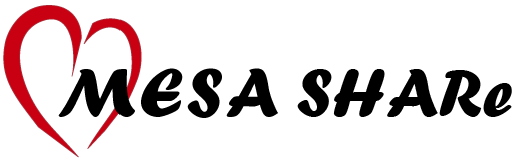 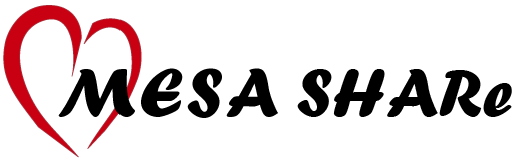 CNV
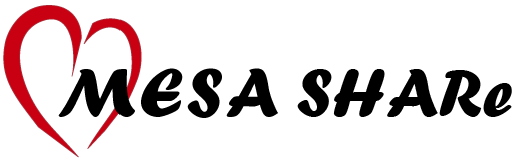 Exome
September 13, 2010
Dr. Rich
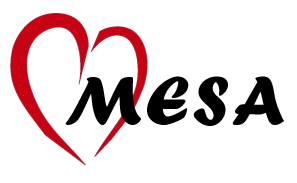 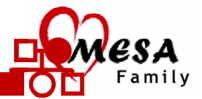 MESA SNP Health Association Resource (SHARe) Progress Report
Extends genome wide SNP genotyping to non-AFA MESA Classic, MESA Family, and MESA Air New Recruits using Affymetrix Genome-Wide Human SNP Array 6.0 (1M SNPs plus CNVs)
8402 participants consented to genotyping,  8298 passed QC filters and have genotype and phenotype data available on dbGaP
CARe AFA GWA data are merged into the MESA-SHARe database
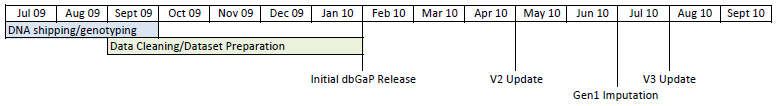 MESA SNP Health Association Resource (SHARe) Progress Report
Imputation data for all four ethnicities distributed by CC and UVA July 2010 using HapMap 1&2.  Second generation dataset using HapMap 3 and 1000 Genomes expected September 2010.
Participant newsletter designed to engage and educate MESA participants in relevant genetics studies will be sent to participant homes Autumn 2010.
Since April, 25 publication proposals (including 2 pen drafts) have been submitted from 12 different Phenotype Working Groups, including 3 each from Eye, AF/ECG, and Nutrition, and 7 from BP/Hypertension.  
MESA SHARe Phenotype Working Groups are collaborating with more than 20 different consortia.
MESA Copy Number Variant (CNV)Progress Report
Examines the role of structural variants (insertions, deletions, copy number variants (CNVs), variable number of tandem repeats (VNTRs)) on risk of atherosclerosis and risk factors
Structural variants difficult to characterize and genotype, as compared with SNPs (single nucleotide polymorphisms)
Designing a custom array to include structural variants (8x60K Agilent array)
As structural variants can be de novo or inherited, the most powerful design uses families (to track transmission of CNVs)
MESA Family Study (~2100 participants, 595 families) will be used (328 African-American; 267 Hispanic)
CNV
MESA CNV Progress Report: Loci To Target
Redundancy to remove
Clusterable, 
untagged CNVs
N=~1500
N=~1000 MAF>1%
Unclusterable, 
but real CNVs
N=~2000
Novel insertion
Sequences 
(Venter)
N= ~200
1000 genomes SVs 
N=~10,000
N=~5,000 not in 
WTCCC and assayable
Filter: CEU, not-tagged
Candidate/
interesting
 loci 
e.g., VNTR
Functional elements in 
associated intervals
N=~9500
N=6800 >50bp
N=4500 >100bp
3 probes/element
10 probes/CNV
~10-15K probes
~20K probes
~2K probes
~10K probes
~100 probes
~13-20K probes
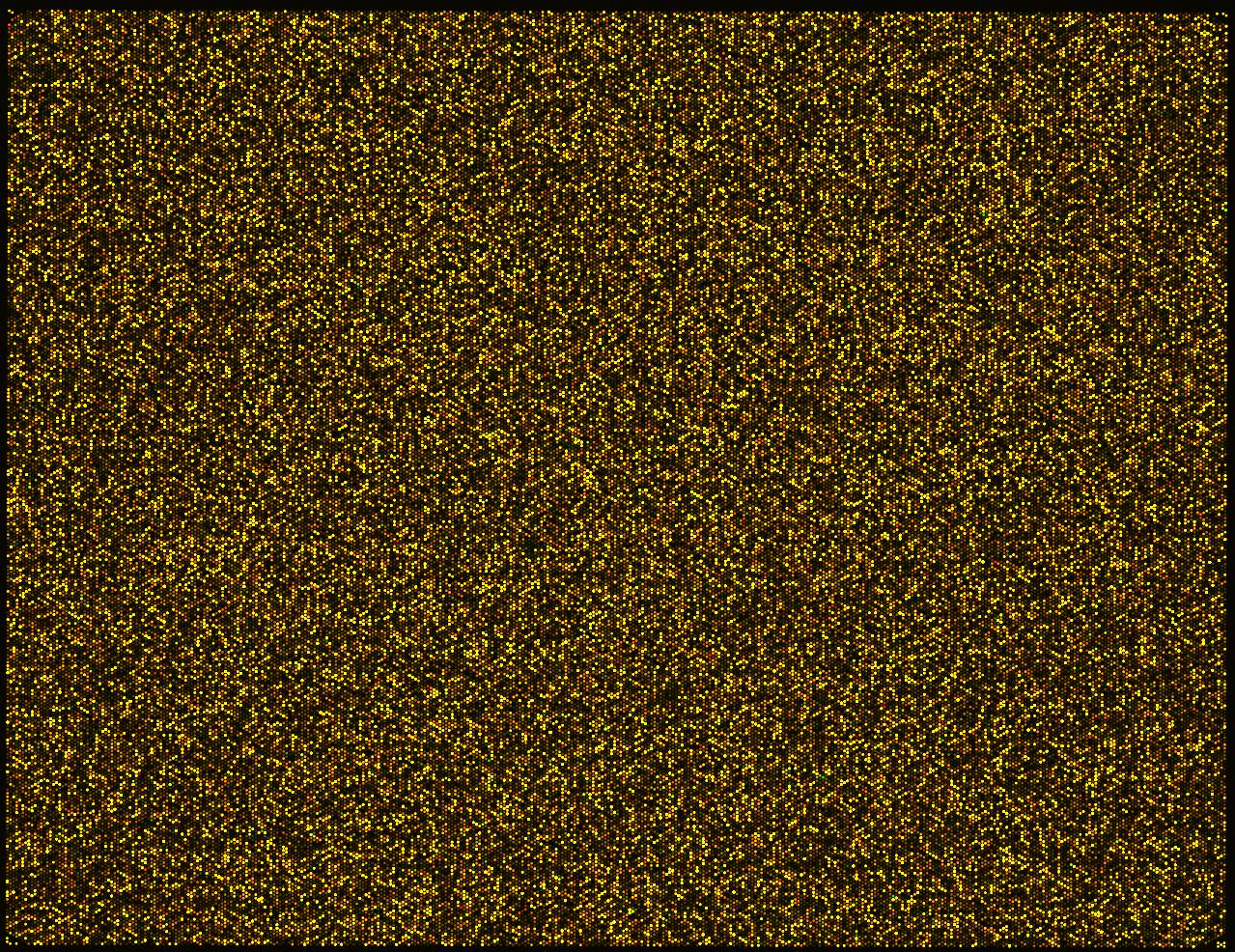 ~1.4K probes
Agilent control probes
Array Design
CNV
~60,000 probes
MESA CNV Progress Report: 1000 Genomes Structural Variants
Discovered SVs
SVs with assembled breakpoints
Genotyped SVs
SVs with genotypes and breakpoints
CNV
NHLBI Exome Sequencing Project (ESP) Report: 
Major Goals:


1) To discover novel genes and mechanisms contributing to heart, lung, and blood disorders by pioneering the application of next-generation sequencing of the human protein coding regions across racially and ethnically diverse, richly-phenotyped populations; 
 
2) To establish robust methods to discover novel disease susceptibility genes by next generation sequencing and analysis of identified rare mutations; 
 
3) To share these datasets, methods, and findings with the scientific community to enhance the diagnosis, management and treatment of heart, lung, and blood disorders
7
Exome
[Speaker Notes: Goals obvious – communicate our needs clearly – make it easy for cohorts to get samples to us.  Timelines.]
NHLBI Exome Sequencing Project Report: Structure of the ESP
Three cohort-based groups
Heart disease (HeartGO, S Rich)
Lung disease (LungGO, M Bamshad)
Women’s Health Initiative (WHISP, R Jackson)
Two sequencing centers
Broad Institute (BroadGO, S Gabriel/D Altshuler)
University of Washington (SeattleGO, D Nickerson)
Two additional GO components
CHARGE-S (E Boerwinkle, targeted sequencing)
WashUGO (T Graubert, cancer focus, whole genome seq)
8
Exome
NHLBI Exome Sequencing Project Report:HeartGO Structure
HeartGO Coordination
University of Virginia(S Rich, PI)
CHS
B Psaty
R Tracy
ARIC
E Boerwinkle
A Morrison
CARDIA
M Gross
A Reiner
FHS
L Atwood
C O’Donnell
JHS
H Taylor
J Wilson
MESA
J Rotter
W Post
Requirements: IRB APPROVAL, 5ug DNA, GWAS guidelines

HeartGO supports Labs, Coordinating Centers, and Genetic Counseling
9
Exome
NHLBI Exome Sequencing Project Report: Events
High FRS 
no MI
Early-onset MI
Established with ARRA funding

Extremes of cardiovascular and lung phenotypes to be analyzed to enrich for genetic effects
Early On-set Disease
“Mendelianize” Traits-Compare 
   extremes of trait distribution 
Rare, higher penetrant variants
Also ischemic stroke (lacunar or 
    atherosclerotic subtypes only)
Example of design
Exome
NHLBI Exome Sequencing Project Report: QTLs
LOW BP
LOW LDL
HIGH LDL
HIGH BP
100 in each tail x 2 ethnic groups
MESA contributions
	BP: 48
	stroke: 12
	
Deeply Phenotyped Reference
	DPR: 101
Exome